PUBLISHER & MULTIMEDIA
Gramedia Building 2nd Floor Tower
Jl. Palmerah Barat 29-37, Jakarta 10270
Indonesia

Phone: 62-21-53650110, 53650111 
Fax: 62-21-53696656
http:/www.elexmedia.co.id
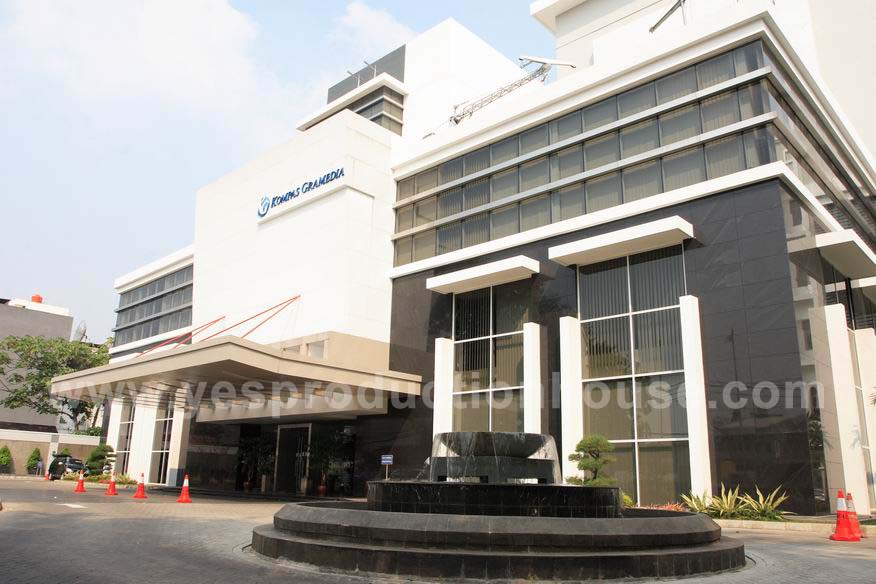 Kompas Gramedia Building
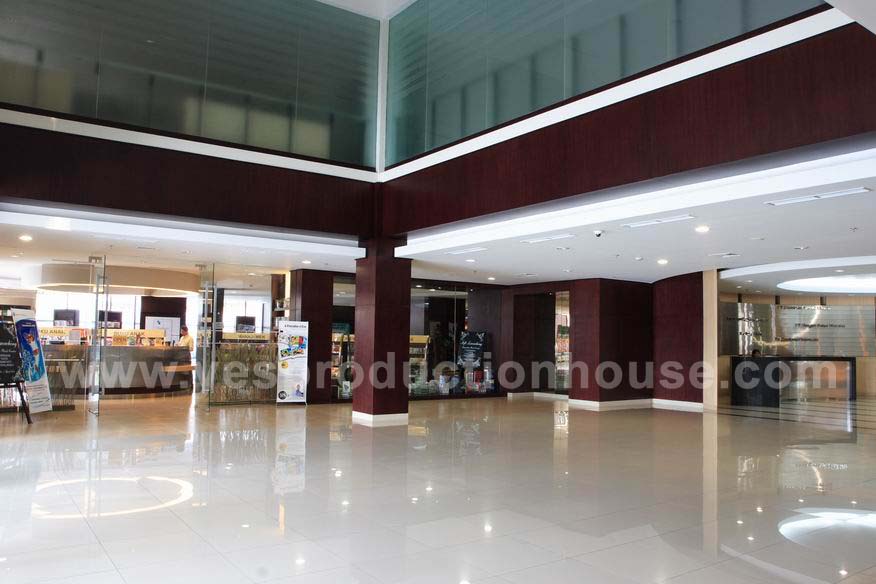 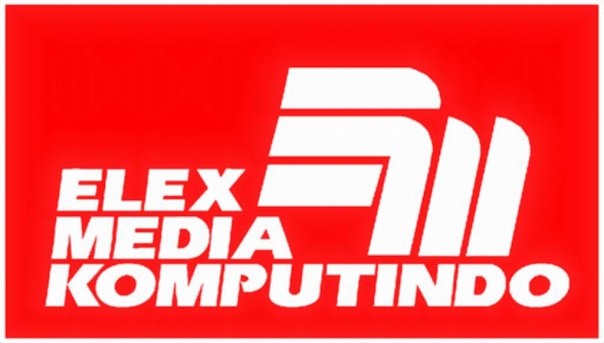 Brief History
PT Elex Media Komputindo was founded on January 15th, 1985. The company is a part of Kompas Gramedia Group corporations.
Type of business: general publisher (books, software) with majority in comic books (fiction and education)
In 1991, we established Software and Multimedia Division. This division produces software for professional and educational uses.
In 1994, the Merchandise Division was introduced. This division handles the merchandising of various products, mainly in edutainment and collectible items.
Publishing Division
Create and publish books and comics from local or international sources.
Books:
Comics (fiction and education)
Children Books (education, story book, picture book, activity book, etc)
Novels (romance, adventure, mystery, etc.)
Computer & Information Technology (IT) Books
Management & Business
Others (health, parenting, cooking, dictionary, hobby, etc.)
Merchandise Division
The division produces and distributes local or licensed edutainment materials and variety of collectible items.
The products consist of:
 puzzles, edutainment cards, and posters
 variety of collectible items
 and other creative products
Software & Multimedia Division
The division produces software for educational and professional uses. Up to this time, we have released more than 800 software packages.

Recently, we have established the Elex Digital. The purpose is to create and develop web pages for private or enterprise uses.
Our Distribution Networks
Our distribution networks cover all major cities in Indonesia. Currently, we have 8 representatives in Surabaya, Bandung, Medan, Semarang, Yogyakarta, Pekanbaru, Makasar, and Palembang (capital cities in Java & Sumatera island).
We use the following distribution channels in order to maximize our coverage:
Bookstores (more than 200 major bookstores)
Distributors/Agencies (around 130 newsstands/kiosk)
Retail stores (minimarkets, supermarkets, hypermarkets)
Direct selling (subscriptions, telemarketing, educational institutions)
Distribution Network
Distributors/
Agencies
Bookstores/
Kiosk
Readers
Publisher
Supermarkets
Bookstores
Subscriptions
Telemarketing
Direct
Selling
Educational
Institutions
Our Partners
Besides cooperate with hundreds of local authors, we have set up mutual relationship with more than 100 international publishing companies. Some of those partners are:
Korea:

 Yearimdang
 Iseum
 Ludens Media
 Daewon
 Woongjin
 Daekyo
 Glsongi
 Gobooky
 Jigyungsa
Korea:

 Topaz Agency 
 Carrot Agency
 Agency Liang 
 Shinwon
 Haksan
 Seoul Cultural      Publisher
 Samyang
Japan:

 Kodansha
 Shogakukan
 Shueisha
 Akita Shoten
 Hakusensha
 Soyosha
 Futabasha
 Kadokawa Shoten
 Poplarsha
 Gakken, etc.
Our Partners
Europe:

 Egmont
 Andromeda
 Random House
 Vogel Burda Int.
 Dorling Kindersley
 Doubleday Publ.
 Element Ltd.
 Ebury Press
 The Watts Publ.
 How to Book Ltd.
 Nicholas Brealey
 The Economist
etc.
Asia Pacific:

 Asiapac Pte.Ltd.
 Konsep Lagenda
 Newton Publishing
 Handknocks Factory
 Dai Won
 Doolynara
 Yacom
 Renaissance
 Interself Foundation
USA:

Scholastic
Harper Collins
McGraw Hill
Pearson Education
John Wiley
Sybex
IDG Books
Barron’s Educ.
Warner Books
Microsoft Corp.
Disney Int.
Penguin Groups
etc.
KOMPAS GRAMEDIA GROUP
Newspaper Division
Regional Newspaper Division
Magazine Division
Sport Media Division
Printing Division
Book Publishing & Multimedia Division
Radio Station Division
TV Station Division
Retail Business Division
Hotels and Resorts Division
MARKETING & PROMOTION STRATEGYEXECUTION OF ANSOF MATRIX BASIC STRATEGY
Eksekusi Strategi Dasar
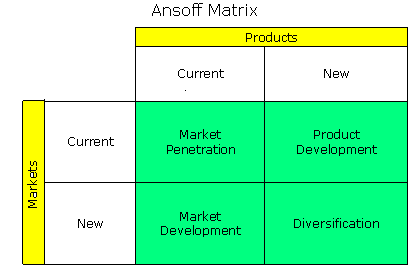 http://www.valuebasedmanagement.net/
Market Penetration(Current Products & Current Market)
Product knowledge
	To ensure target market segmentation.

Maintain availability of product at the outlet
	To minimize or even prevent lost sales and to make sure the customer can access our product.

Maximize product display
	To maintain Elex Media product display is strategic, easy to catch the customer attention.
Market Penetration(Current Products & Current Market)
Sales Promotion
	Add ‘value’ to all Elex Media products compare to other publishers product to create and boost impulse buying and up-selling.
Instore promo
Discount
Special prize program 
Special display (POP)

Customer Relationship
	Maillist, Facebook, tweeter, events, etc
SPECIAL DISPLAY & INSTORE PROMO
To create and boost impulse buying
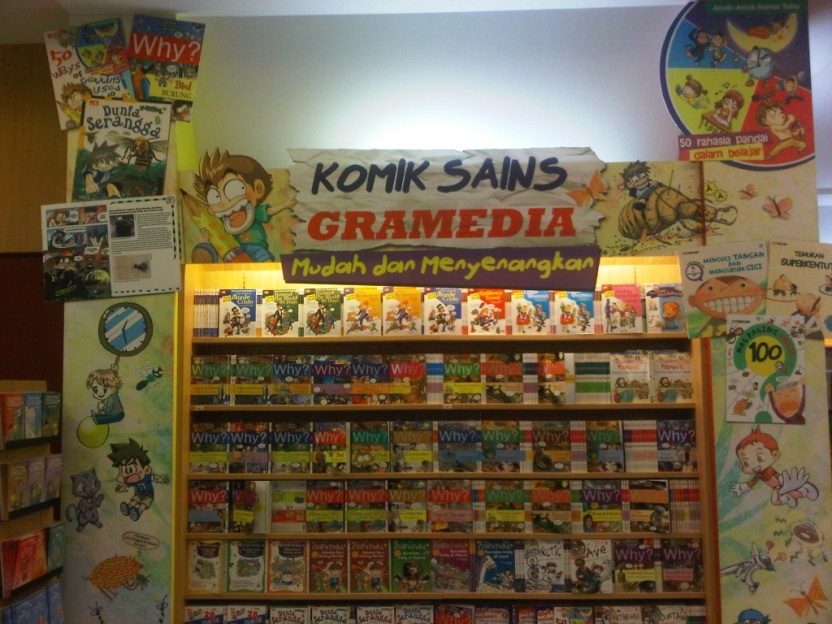 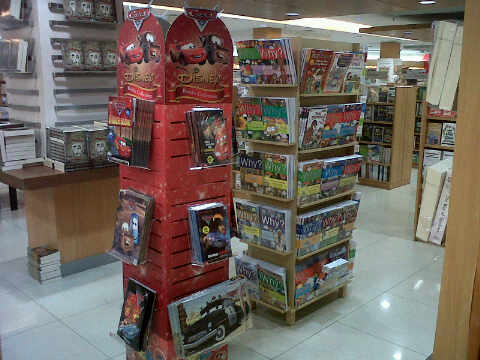 Product Development(New Products & Current Market)
Product knowledge
	To determine target market.

Maintain availability of product at the outlet
	To create customer’s awareness towards Elex Media new products before products from other publishers reach the market.

Maximize product display
	To maintain Elex Media product display is strategic, easy to catch the customer attention.
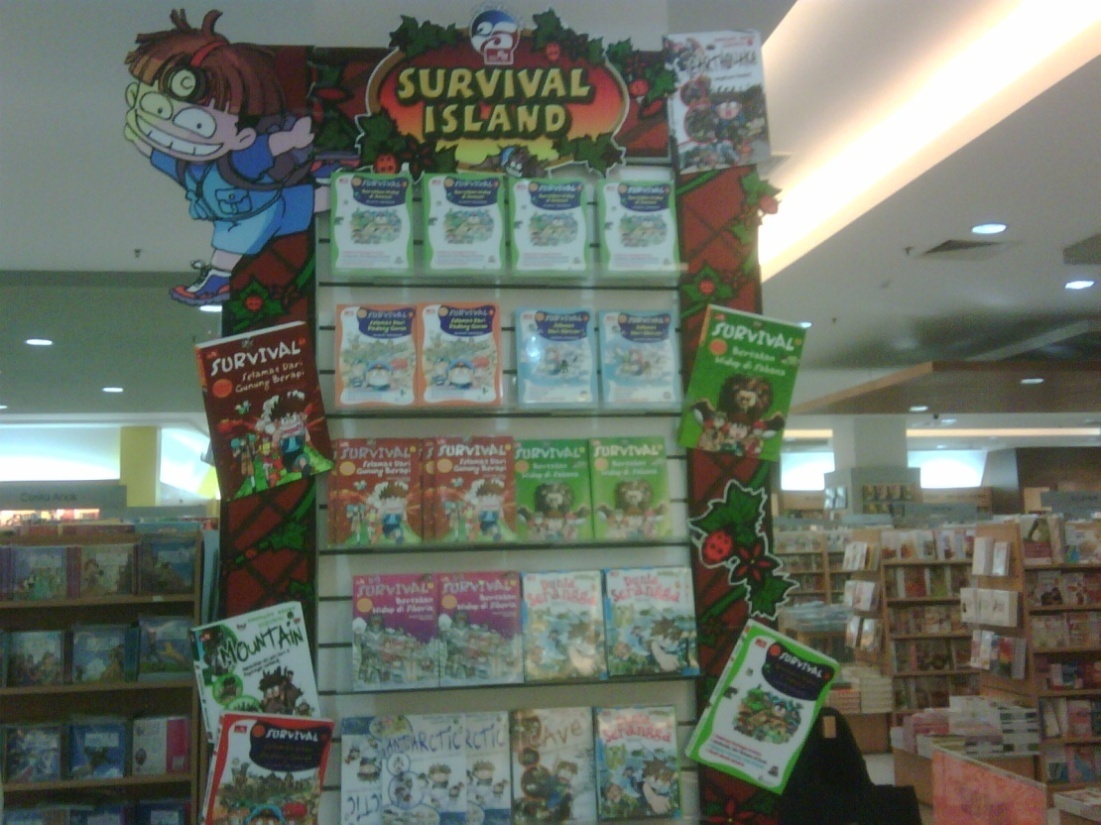 Book Stores and Display
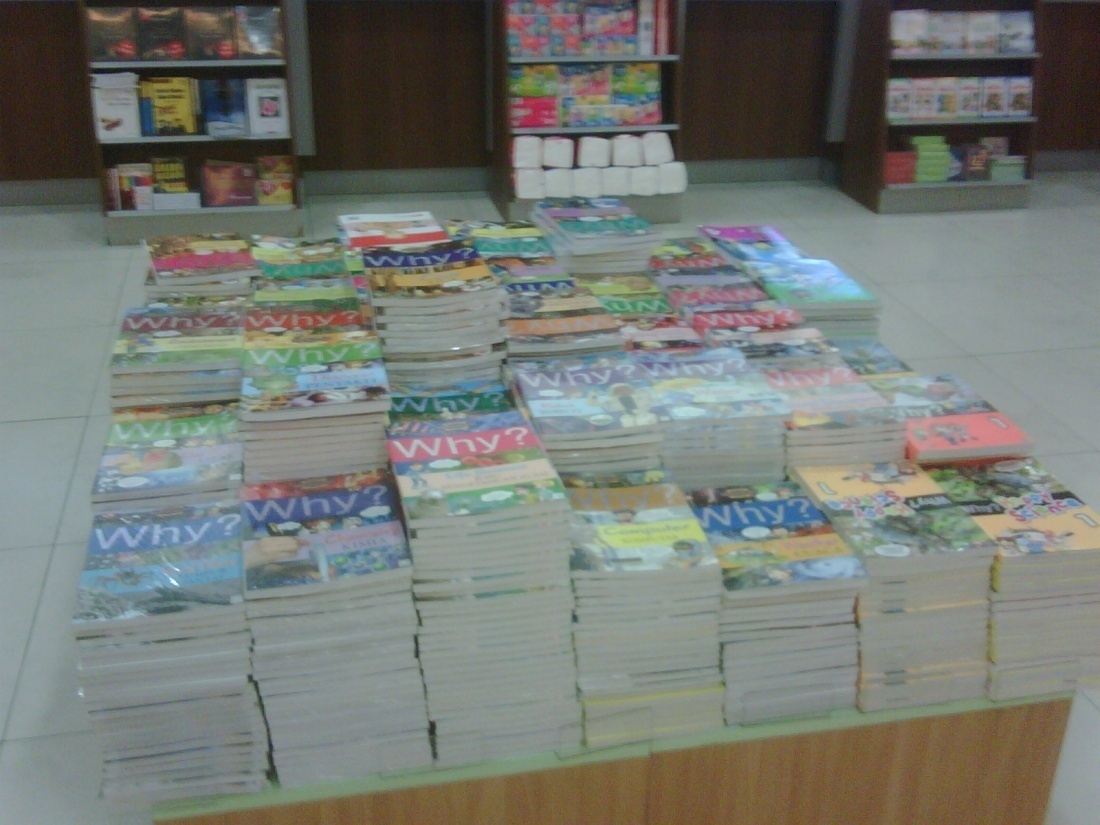 Product Development(New Products & Current Market)
Product Campaign
	To create customer awareness towards our new product
Executing below the line & above the line edvertising
Above the line: advertisement in print media, electronic media
Below the line: in store promotion materials, direct mail, flyers, etc

Sales Promotion
	Add ‘value’ to Elex Media new products 
Instore promo
Event  to give ‘experience’ towards future customer
Discount
Special prize program 
Special display (POP)
Advertisement Car
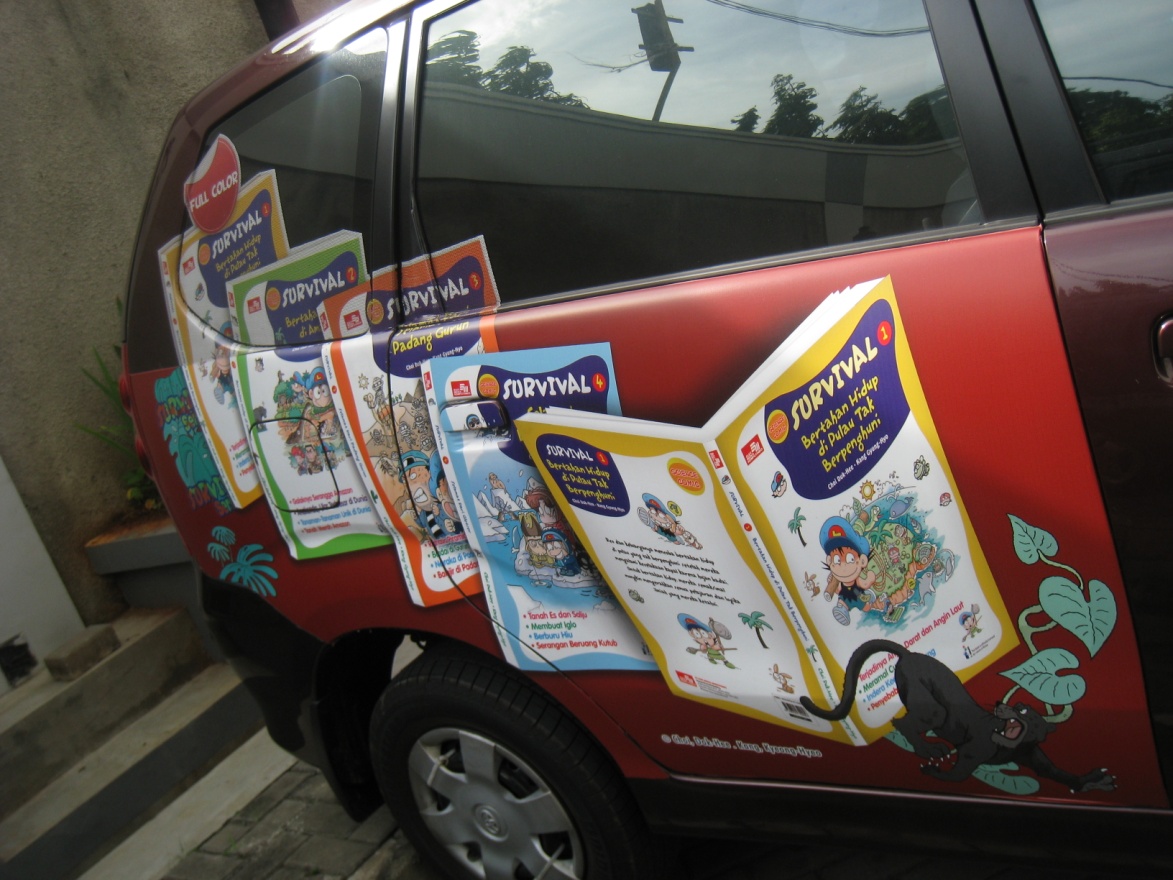 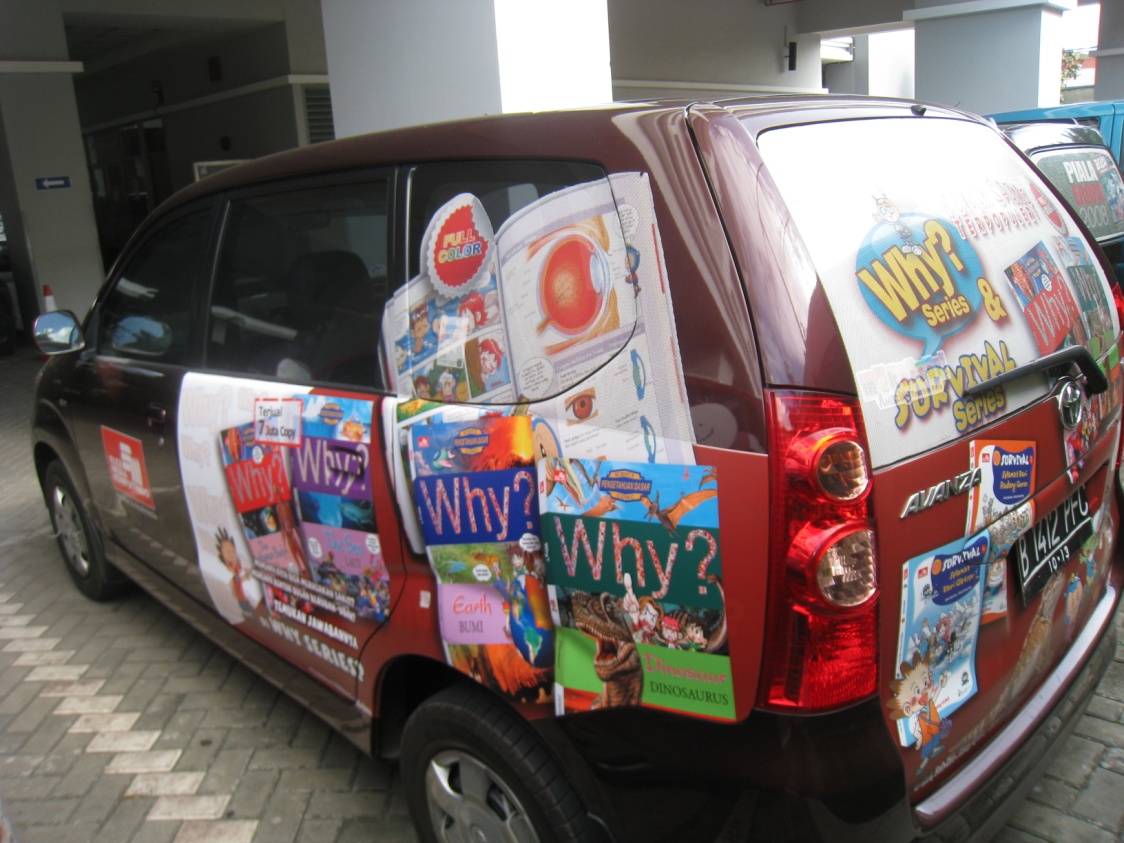 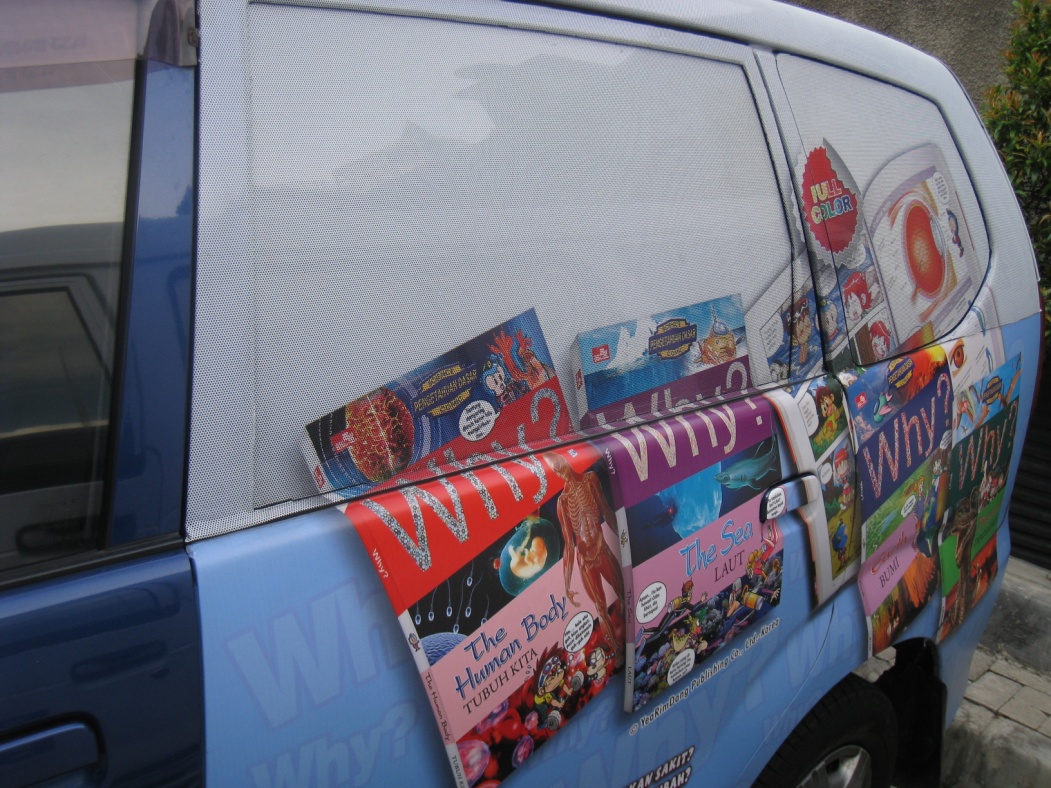 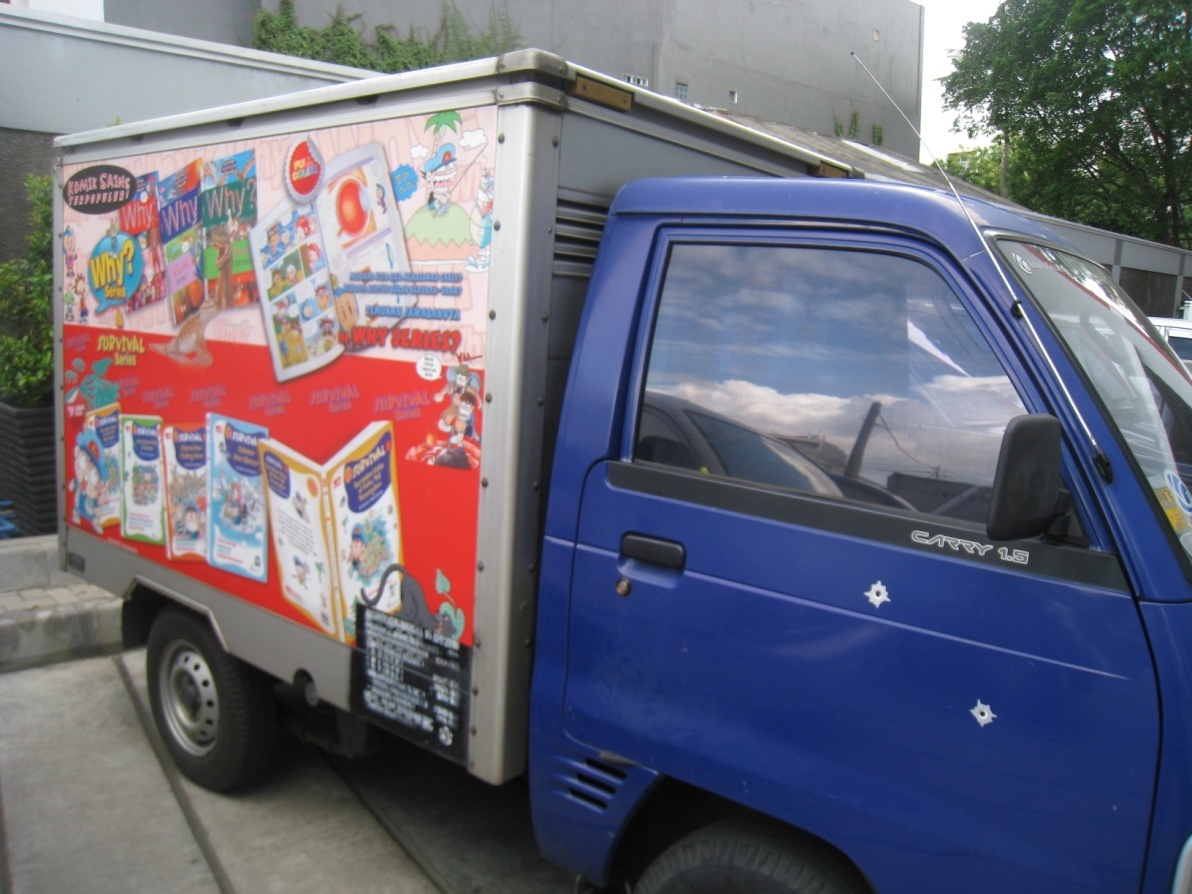 EVENT LAUNCHING & TALKSHOW
To create customers awareness & ‘experience’
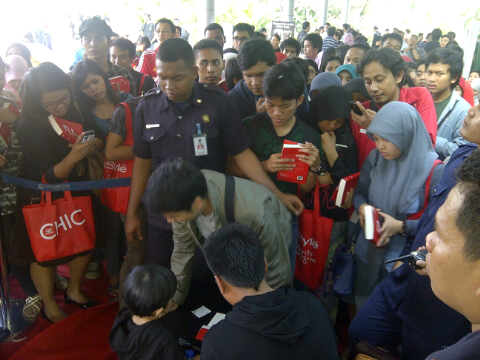 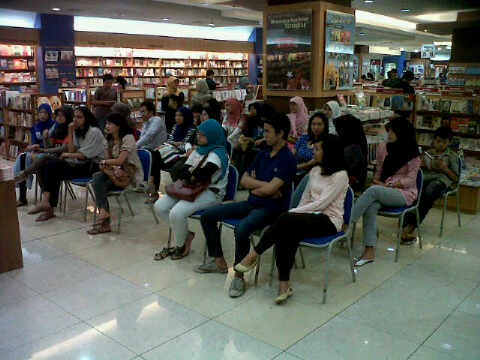 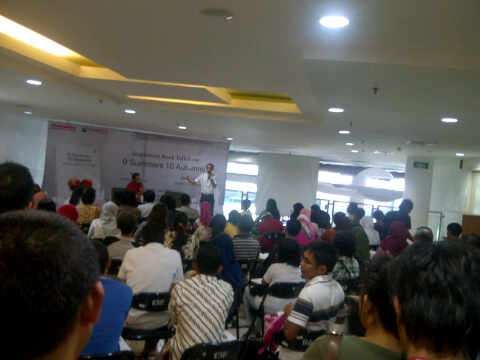 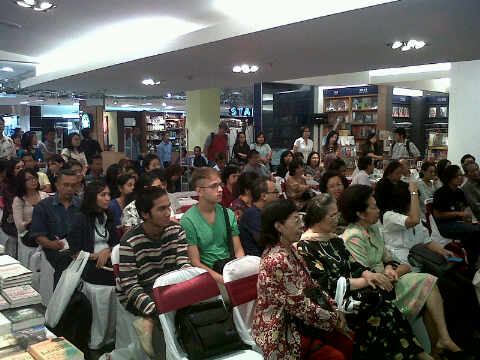 Market Development(Current Products & New Market)
Market expansion 
Create new distribution outlets
Executing Business to Business and Business to School projects
Market & Product Development(New Products & New Market)
Product and Market Expansion
Open partnership with other industry to make customize books.
Publishers
IKAPI
1.009 Publishers
Elex Media Komputindo
We have published around 2,900 books in 2010 and estimated 3,000 in 2011
Sales-in data Jan-Jun 2011 in Gramedia Bookstore
Elex Media market share = 14,86% from total 35,52%
Kompas Gramedia market share = 40% from total published books in Indonesia
The strongest share from Elex Media Komputindo is in comic = 48,75%, self development books = 30,67%, computer books = 29,43%, fiction books (novels) = 2,26%,  religion books = 3,7%.
In the first Semester of 2011 vs 2010 the growth is 4,01%. This means we have a stagnant growth.
Total population
Survey in 2010: 237 million 
Total male: 119 million, and female 118 million
Problem:
Population in the village : city = 60% : 40%
Archipelago (17.000 islands) = transportation and distribution problems
GNP per capita around USD 3.004,9, a 13% increase compare to 2009 USD 2.349,6
Publishing industry in development country:
Less fund
Limited distribution network
Low buying power
Low reading habit
Piracy
Piracy
Where to look for pirated books:
Newstands, Supermarket/Convenience Store, Comic rental shops, Bookstores outside Gramedia Group, internet.
Impact:
	- Lower sales on the licensed titles that was pirated
	- Lawsuit/protest by parents group/government    board for products not published by us
	- Pornographic stigmata for comic books industry as    a whole
Hurdle:
Weak law enforcement, lack of knowledge of pirated/licensed version of comics in agents/newspaper stalls
Digital Version
Prospect:
Indonesia’s Facebook user is the 2nd largest totalling 38.5 million users (www.checkfacebook.com)
Newspapers/magazines have online version  for Ipad (Kompas, Tempo, Bazaar, Popular, Sekar, FHM)
Digital bookstores available (wayangforce, digibookgallery.com, XL Baca)

Hurdle:
Internet connection
File size
Scheme of payments
THANK YOU